TEMU XI
Pengumpulan  dan  Pengukuran Data
Penelitian memerlukan pemahaman tentang besar sampel yang diperlukan, kriteria pemilihan sampel yang disesuaikan dengan pertanyaan riset, variabel apa saja yang akan dikumpulkan, bagaimana proses pengumpulan. 

Dari suatu riset, ketelitian pengumpulan data sangat tergantung dari instrumen pengukuran yang digunakan.
Pengumpulan data merupakan salah satu tahapan awal dari riset yang dilakukan dengan menggunakan instrumen, seperti alat ukur, atau dalam bentuk kuesioner yang sudah diuji validitas dan reliabilitasnya. 

Pengumpulan data kuantitatif pada suatu riset dilakukan untuk menggali berbagai informasi dari subyek di suatu lokasi penelitian yang diperlukan untuk menjawab pertanyaan penelitian dan hipotesa riset yang bersifat kuantitatif.
Pada pengumpulan data kuantitatif, pengumpul data tidak harus dilakukan oleh penelitinya, akan tetapi bisa dilakukan oleh orang lain, umumnya disebut ‘enumerator’ atau ‘surveyor’ atau ‘interviewer’. 

Mereka ini biasanya dilatih oleh peneliti sehingga mempunyai kemampuan atau kompeten untuk melakukan pengumpulan data berdasarkan instrumen yang sudah dikembangkan/ditetapkan untuk kepentingan riset tersebut.
Konsep Dan Prinsip Dasar
 
Pengumpulan data dari suatu riset ditujukan untuk mendapatkan informasi dari sampel atau obyek riset sebagai dasar empiris dalam analisis data untuk menjawab pertanyaan penelitian dan menarik kesimpulan dari hasil riset. 

Pengumpulan data ini perlu dilakukan secara serius oleh peneliti dengan menggunakan alat ukur yang valid, karena jika data yang dikumpulkan dari sampel atau subyek penelitian tidak benar, maka akan mempengaruhi kesimpulan penelitian yang akan diperoleh.
Pemahaman data, variabel, dan indikator
 
Untuk setiap melakukan riset kuantitatif, pemahaman seperti data, variabel, & indikator perlu diketahui sebagai prinsip & konsep dasar sehingga dapat ditentukan metode statistik apa yg akan digunakan untuk analisisnya. Sekelompok observasi yang dihasilkan dari pengumpulan riset kuantitatif dapat disebut sebagai data.  
Kumpulan data riset dapat terdiri dari variabel dari masing-masing observasi tersebut. Dari beberapa variabel dapat dimanipulasi menjadi indikator yang dapat menerangkan karakteristik dari individu yang menjadi sampel dari suatu riset.
Berikut contoh 1 set data gizi tingkat individu, yang menjelaskan ada variabel lokasi (Provinsi, Kabupaten, kecamatan, desa, wilayah perkotaan atau perdesaan), umur, jenis kelamin, berat badan. Sedangkan untuk indikator, bisa dilakukan misalnya menentukan status gizi berdasarkan dua variabel: berat badan menurut umur
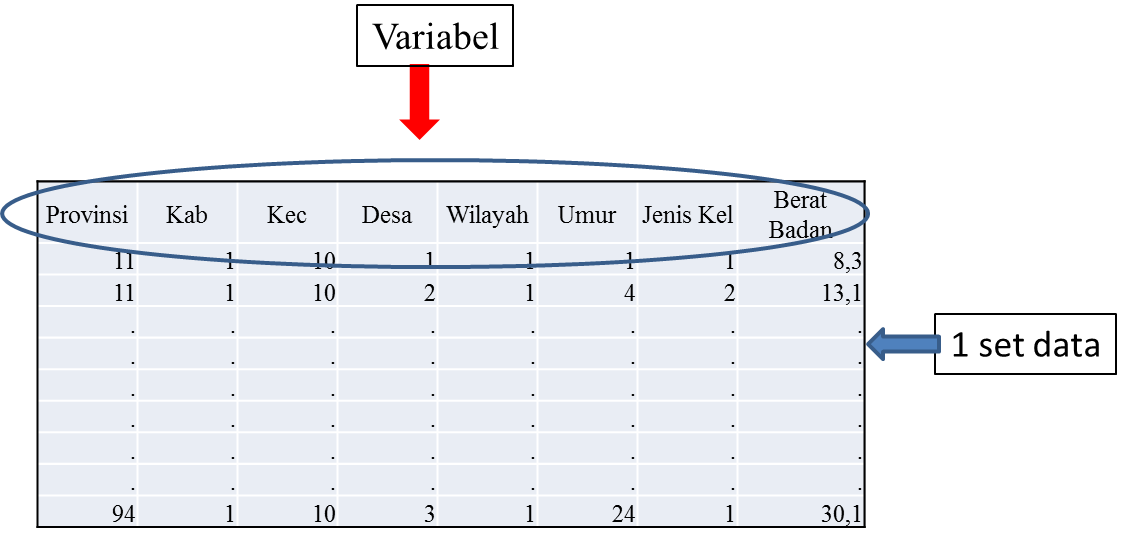 Pada riset kuantitatif, data a/ observasi yg dikumpulkan pada umumnya dapat terdiri dari beberapa bentuk atau level pengukuran yang mengantarkan kita untuk merencanakan analisis yang tepat. 
Level pengukuran variabel kuantitatif yang dimaksud adalah nominal, ordinal, interval atau rasio. 
Variabel dengan pengukuran nominal adalah menempatkan data dalam bentuk kategori yang disepakati, misalnya jenis kelamin laki-laki (kategori 1), dan perempuan (kategori 2), atau warna merah (kategori 1), dan warna kuning (kategori 2).
Variabel dgn pengukuran ordinal adl data yg dikum-pulkan untuk menyatakan peringkat antar tingkatan, akan tetapi jarak a/ interval antar tingkatan blm jelas. 
Misalnya, pengumpulan data tentang perilaku yg diklasifikasikan menjadi 5, seperti 1 adl sangat buruk, 2 – buruk, 3 – rata-rata, 4 – baik, 5 – baik sekali. 
Contoh lain pengumpulan data tentang kemiskinan penduduk yg diklasifikasikan 1 sampai 5: terbawah, menengah bawah, menengah, menengah atas, teratas.
Bedanya pengukuran nominal dan ordinal, untuk nominal tidak bisa digunakan untuk peringkat, sedangkan untuk hasil pengukuran ordinal, peringkat bisa dilakukan. Nominal dan ordinal pada umumnya disebut sebagai ‘categorical variables’
Sedangkan untuk variabel dengan pengukuran interval, adalah data yang dikumpulkan sudah dapat digunakan untuk menyatakan peringkat dan jarak antar atau interval antar tingkatan sudah jelas. Misalnya nilai skala pada thermometer, skala pada jam. 

Untuk variabel dengan pengukuran rasio sudah dapat digunakan untuk menyatakan peringkat antar tingkatan, dan jarak atau interval antar tingkatan sudah jelas, dan memiliki nilai nol (0) yang mutlak. Misalnya hasil pengukuran berat badan, pengeluaran pangan tingkat rumah tangga. Interval dan rasio seringkali disebut juga ‘continues variables’ .
Untuk kepentingan riset, sumber data yang dikumpulkan dapat diklasifikasikan menjadi dua yaitu data primer dan data sekunder. 

Data primer adalah data yang dikumpulkan langsung oleh peneliti, dan belum pernah dikumpulkan sebelumnya. 

Data sekunder adalah data yang sudah pernah dikumpulkan sebelumnya dan siap digunakan untuk kepentingan analisis.
Metode pengumpulan data

Khusus untuk pengumpulan data primer, pemilihan metode peungumpulan data merupakan bagian dari rencana riset. 

Untuk setiap riset, boleh saja memilih beberapa metode pengumpulan data, jika diperlukan.
Observasi

Observasi diartikan melihat dan mengamati. Pada riset, metode pengumpulan data ini umumnya dilakukan untuk tujuan spesifik. 
Misalnya, pada riset yg akan menilai kondisi dari suatu fasilitas kesehatan, apakah secara fisik kondisinya baik, a/ tidak sesuai dgn ketentuan yang disepakati. Pengamatan bisa dilakukan secara langsung a/ tidak langsung, hasil pengamatan dicatat pada formulir yg tersedia. 
Selain kuesioner untuk mencatat hasil pengamatan, bisa pula menggunakan video a/ kamera.
Wawancara
Wawancara adl metode pengumpulan data yg banyak dilakukan utk menggali informasi dari sampel. W dapat dilakukan langsung berhadapan dgn responden/sampel, a/ bisa juga dilakukan melalui telpon. Proses wawancara bisa dilakukan untuk individu atau kelompok. Wawancara sebagai salah metode pengumpulan data, dpt digunakan utk beberapa kondisi sampel/responden mulai dari yg tidak bisa baca smp yg pendidikan tinggi. 

Jenis wawancara yang dilakukan bisa dibedakan: 1) wawancara terstruktur; 2) wawancara tidak struktur, 3) wawancara yang terfokus, 4) wawancara mendalam, dll
Metode Panel

Pengumpulan data panel umumnya dilakukan pada riset longitudinal & dilakukan pada sampel/responden yg sama dgn interval waktu tertentu. Sering digunakan pada riset yg bertujuan melihat kecenderungan perubahan perilaku, pengeluaran RT, a/ kondisi sosial ekonomi lainnya.
Karakteristik pengumpulan data panel ini adl berhasilnya mengumpulkan data pada item variabel yg sama & responden yg sama berkali-kali dlm kurun waktu tertentu. Informasi yg dikumpulkan pada umumnya tidak terlalu banyak & dapat dijawab dgn akurat dan lengkap oleh responden/sampel. Pengumpul data untuk metode panel diharapkan adl tenaga yg benar-benar terlatih dgn baik.
‘Mail Survey’
Cara lain metode pengumpulan data adl dgn mengirimkan kuesioner ke sampel atau responden untuk diisi dan dikembalikan kembali dengan pos. 
Cara pengumpulan data ini sangat baik pada responden yang berpendidikan. 
Informasi yang dikumpulkan pada umumnya mudah dipahami oleh responden, dan bentuknya pertanyaannya pada umumnya ada pilihan jawaban, buka pertanyaan terbuka, dan dijawab dalam waktu tidak terlalu lama.
Peralatan yang diperlukan untuk pengumpulan data

Untuk berbagai proses pengumpulan data riset memerlukan peralatan yang baik agar seluruh proses pada riset dapat terekam. 
Peralatan dimaksud adalah: 
Kuesioner dan Pedoman kuesioner
Pedoman pengukuran
Pedoman editing
Buku kode untuk editing
Pedoman software data entry
Checklist
Peralatan digunakan utk kepentingan pengumpulan data Kuesioner dan pedoman kuesioner digunakan utk panduan pengumpulan data. 
Umumnya data yg dikumpulkan perlu penjelasan a/ definisi operasional, sehingga tidak keluar dari tujuan. 
Pedoman pengukuran diperlukan jika ada pengumpulan data BB, TB,  TDS/TDD, atau lainnya. 
Pedoman editing digunakan untuk melakukan koreksi & konfirmasi kembali jika terjadi kesalahan pada saat pengumpulan data
Buku pedoman kode digunakan ketika memasukkan kode dari jawaban responden. Selanjutnya pada saat data akan di entry, maka diperlukan pedoman sehingga tidak terjadi kesalahan entry. 
‘Checklist’ adalah alat bantu yg digunakan untuk mendaftar seluruh peralatan riset, apakah semua sudah terakomodasi. 
Checklist ini biasanya digunakan pada riset skala besar  yg memerlukan berbagai alat ukur. 
Misalnya riset yang mengumpulkan spesimen darah yang akan diperiksa di laboratorium, umumnya peralatan yang digunakan sangat banyak, dan checklist ini sangat membantu.
Pengembangan instrumen pengumpulan data
Stl pertanyaan riset & kerangka konsep utk lakukan riset ditetapkan perlu dibuat instrumen kumpullan data. 

Bentuk instrumen bisa formulir a/ kuesioner untuk mencatat seluruh informasi yg akan dikumpulkan. Formulir/kuesioner mempermudah merekam hasil kumpul & ukur data riset. 
Pengenalan tempat & informasi terkait dgn karakteristik individu sampel mrpk bagian penting dari riset yg harus tercantum pada setiap formulir/kuesioner.  Dan diikuti dgn bagian2 informasi utama lainnya sesuai dgn tujuan riset. Formulir/kuesioner perlu dilengkapi dgn pedoman pengisian.
Contoh Formulir untuk sampel individu:
Pada proses pengembangan formulir/kuesioner yg digunakan untuk memasukkan hasil pengumpulan & pengukuran data riset, selain pedoman pengisian, perlu dilengkapi dgn sistem pengkodean yg  nantiya sangat diperlukan utk kepentingan melakukan data entry ke komputer. 

Sistem pengkodean yg dilengkapi dari proses pengembangan kuesioner riset ini juga dilengkapi dgn software berikut pedoman data entry.
Jenis instrumen pengumpulan data bisa bermacam-macam tergantung dari tujuan penelitian. Bisa berbentuk:

Serentetan pertanyaan yang fungsinya untuk menggali ketrampilan, pengetahuan, intelegensi, atau kapasitas sekelompok individu tertentu;

Serentetan pertanyaan yang digunakan untuk mendapatkan informasi dari subyek penelitian.
Pertanyaan ini dirancang menjadi pertanyaan yang sifatnya terbuka dimana subyek penelitian menjawab dengan kata-katanya sendiri; atau yang sifatnya tertutup, dimana subyek penelitian menjawab berdasarkan pilihan yang telah dirancang oleh peneliti.

Kuesioner yang dibuat dengan bentuk skala ‘rating’, instrumen ini pada umumnya dikembangkan untuk mendapatkan gambaran subyektif tertentu tentang penilaian orang atau program yang diteliti.
Kualitas pengumpulan dan pengukuran data: 

Validitas dan Reliabilitas

Pertanyaan dari setiap riset:

“Apakah keseluruhan proses pengumpulan data yg dilakukan telah mengukur sesuai dgn apa yg dharapkan?”  

“Bagaimana hasil dari pengukuran data yg dilakukan pengukuran berkali-kali tetap bisa memperoleh hasil yg sama?”
Pengertian yg mudah untuk mengatakan hasil pengukuran dari data yg dikumpulkan itu valid dan reliabel bisa digambarkan seperti gambar berikut:
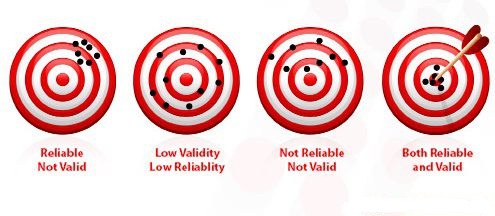 Setiap pengumpulan data dari suatu riset dihadapkan pada persoalan akurasi, konsistensi dan stabilitas hasil pengukuran.
 
Akurat, maksudnya data yg dikumpulkan benar, konsisten & stabil diartikan bahwa data yg dikumpulkan tidak mengalami perubahan dari saat pengukuran pertama & selanjutnya. 

Prinsip ini merupakan suatu hal yg harus dipegang untuk setiap riset yg akan melakukan pengumpulan data.
Dengan demikian, untuk setiap melakukan riset perlu dipikirkan bagaimana cara mengembangkan dan menggunakan instrumen yang pada saat akan digunakan untuk mengumpulkan data hasilnya dapat memiliki validitas dan reliabilitas yang baik.  

Jika data yang dikumpulkan kurang memiliki validitas dan reliabilitas, maka kesimpulan yang akan dihasilkan bisa bias atau tidak sesuai dengan yang seharusnya.
Perlu diperhatikan juga untuk setiap riset yang akan mengumpulkan data, proses mengembangkan instrumen memerlukan landasan teori, pendapat para ahli, atau pengalaman-pengalaman dari riset lain yang diperlukan untuk membuat definisi operasional dari variabel yang akan dikumpulkan atau diukur. 

Instrumen atau alat ukur yang sudah dikembangkan tersebut selanjutnya diujicobakan agar diketahui apakah data yang akan diperoleh bisa reliable dan valid.
Hasil riset yg valid & reliable diartikan riset tsb dapat mengumpulkan data yg memiliki kesamaan dgn kondisi yg sesungguhnya. 

Data riset dikatakan valid, jika data yg dikumpulkan memberikan informasi yg benar dan tepat. 
Misalnya, 10% masy. di suatu wilayah biasa cuci tangan sbl makan, benar2 bhw masy. tsb hanya 10% yg cuci tangan sbl makan. 

Hasil riset disebut reliable, jika instrumen yg digunakan dpt kumpulkan hasil ukur yg sama, walaupun diukur dlm waktu yg berbeda. Misalnya, jml Nakes di Puskesmas A yg diukur pada hari ini adl 75 org, maka jml Nakes pada hari ini & besok adl 75 org.
Pengertian Reliabilitas, terutama jika riset akan lakukan pengukuran dgn gunakan alat ukur ttt, maka instrumen tsb memiliki konsistensi bila dilakukan pengukuran yg berulang. 
Misalnya, pengukuran tinggi badan diukur o/ A dgn alat X akan relatif sama hasilnya jika diukur o/ B dgn alat X.  

Konsistensi hasil pengukuran menjadi sangat penting, terutama pada riset gizi yang melakukan pengukuran berat badan atau tinggi badan. 
Hasil ukur berat badan a/ tinggi badan seseorang yg tdk konsisten, akan hasilkan informasi yg salah. Pengujian reliabilitas instrumen utk memperoleh hasil yg reliable bisa dilakukan dgn bbg metode statistik.
Pada pengembangan instrumen baru dan belum pernah digunakan oleh riset terhadulu, maka validitas dan reliabilitas sangat diperlukan. 

Sebelum digunakan untuk pengumpulan dan pengukuran data, instrumen baru tersebut perlu diuji.
Ada dua hal yang perlu dipahami untuk mengetahui validitas dari suatu riset yang dilakukan, yaitu yaitu validitas internal dan validitas eksternal. 

Riset  dengan nilai validitas internal yang rendah jika data yang dikumpulkan dari subyek penelitian tidak bisa menunjukkan gambaran yang sama dengan populasi secara umum. 

Untuk validitas eksternal diartikan baik, jika riset dari suatu sampel populasi bisa mengumpulkan data dan hasilnya dapat diaplikasikan untuk kelompok penduduk lainnya, ada unsur ‘generalisasi’.
Beberapa jenis Reliabilitas:

Inter-rater/intra/inter-observer reliability
Test-retest reliability
Internal consistency realibility

Pengujian statistik untuk validitas dan reliabilitas:

Untuk menguji validitas dan reliabilitas dapat dilakukan dengan menghitung nilai korelasi, yang bisa dilanjutkan dengan uji t (t-test)
Prinsip yg perlu diperhatikan utk lakukan uji validitas & reliabilitas:
 Pengujian validitas/reliabilitas cukup menggunakan nilai koefisien korelasi apabila responden yg dilibatkan dlm pengujian validitas adalah populasi. 
Artinya, keputusan valid tidaknya item instrumen, cukup membandingkan nilai r hitung dengan nilai tabel r. 
Pengujian validitas/reliabilitas perlu gunakan uji t apabila responden yg dilibatkan dalam pengujian validitas adalah sampel. 
Artinya, keputusan valid atau tidaknya item instrumen, tdk bisa dilakukan hanya dgn bandingkan nilai r hitung dan nilai r tabel, tetapi harus dgn bandingkan nilai t hitung dengan nilai t tabel.
Instrumen yg digunakan untuk pengumpulan data dikatakan valid jika instrumen tersebut valid & mampu mengukur sesuai dgn tujuan penelitian dan dapatkan data yg diteliti secara tepat. 

Pengujian validitas instrumen bisa dibedakan menjadi dua yaitu validitas eksternal dan validitas internal. Sedangkan reliabilitas diartikan untuk mengetahui apakah instrumen yang dikembangkan cukup andal untuk mengumpulkan data, artinya walaupun data tersebut diambil beberapa kali, hasilnya tetap sama. 

Pengujian reliabilitas juga dibedakan menjadi dua, yaitu reliabilitas eksternal, dan reliabilitas internal.
Langkah2 yg diperlukan dlm proses kumpul & ukur data

1. Menentukan variabel apa yg akan kumpulkan dasarkan protokol penelitian. Sumber data tergantung dari jenis penelitian yg akan dlakukan, misalnya
Pada penelitian populasi, artinya data yg akan dikumpulkan berdasar semua informasi yg ada di wilayah penelitian;
Pada penelitian sampel, artinya data yg akan dikumpulkan berasal dari sebagian populasi yg diteliti, yg kemudian hasil dapat digeneralisasikan;
Pada penelitian Kasus, artinya penelitian yang dilakukan secara intensif, lebih mendalam dan rinci terhadap suatu kasus tertentu;
Mengembangkan ukuran a/ serangkaian ukuran utk setiap variabel yg telah ditetapkan.
Mengembangkan dan menyiapkan intrumen penelitian sesuai dengan pertanyaan penelitian. Instrumen bisa dalam bentuk kuesioner, atau menggunakan alat ukur, atau kuesioner dan alat ukur 
Melakukan ujicoba instrumen untuk kepentingan validitas dan reliabilitas dari data yang akan dikumpulkanMenetapkan lokasi penelitian sesuai dengan protokol penelitian
Menjaga kerahasiaan dari data yang akan dikumpulkan, pada umumnya digunakan identitas sampel dengan kode atau penomoran khusus.
Memahami kelemahan, kekuatan metode, tehnik pengumpulan dan pengukuran suatu variabel:
Kemungkinan terjadi kesalahan (bias) pada saat wawancara, observasi & pengukuran;
Memperhatikan situasi lingkungan terutama ketika melakukan wawancara, yg seringkali jawaban dari responden yg menjadi sampel terpengaruh jika disekitarnya ada yg bukan menjadi responden 
Memperhatikan alat ukur, yg seringkali memerlukan kalibrasi alat ukur, terutama jika telah digunakan beberapa kali untuk pengukuran, seperti alat ukur timbang badan, tensi-meter, dll
Menyiapkan instrumen monitoring pada saat kumpul data utk kepentingan menjaga kualitas data. Untuk kepentingan ini, paket pengumpulan & pengukuran data perlu dilengkapi dgn:
Menyiapkan software data entry yg disesuaikan dgn intrumen pengumpulan data, termasuk prosedur verifikasinya. Kesalahan bisa terjadi pada saat data entry, yg dapat menyebabkan data yg sudah benar dikumpulkan di lapangan, menjadi salah pada saat data di entry.
Menyiapkan pengorganisasian data, termasuk pembahasan struktur data yg dibutuhkan untuk rencana manipulasi, analisis, & laporan